Escuela de familias
28 de noviembre 2012

Departamento de Orientación
Real Ies de Jovellanos
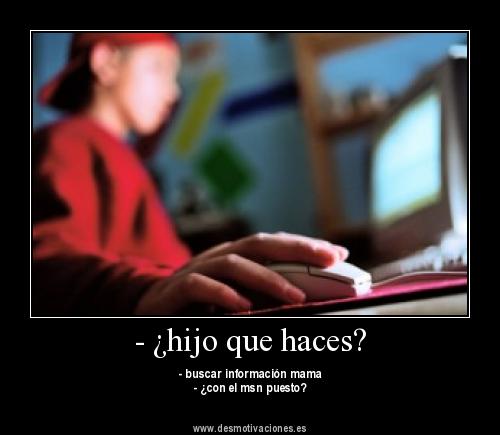 El peligro de las Redes  Sociales
Las TIC: Tecnologías de la Información y la Comunicación
Son un conjunto de servicios, redes, software y dispositivos que tienen como fin la mejora de la calidad de vida de las personas dentro de un entorno.
Ventajas
Mantenerte informado. 
Jugar.
 Aprender.
 Comunicarnos. 
Acceso a programas, archivos, etc… 
Satisfacer necesidad de conocimiento
 Satisfacer necesidades de ocio.
.
Inconvenientes
Contenidos inapropiados: contenidos no aptos para todos los públicos. 
Violencia, pornografía, juegos de azar, etc.
Contenidos ilícitos: Contenidos que infringen las leyes. 
Racismo, Pornografía Infantil, Xenofobia, estafas, etc…
.
¿Cómo evitar los inconvenientes?
Desde las instituciones del Estado 
Legislación.
 Agencia de Protección de Datos. 
Unidades especiales de la policía. 
Desde nuestro uso diario: 
Usarlas de acuerdo con los valores aprendidos.
NO ABUSAR DE ELLAS. 
Ser asertivo.
Control Parental
Filtros de contenido 
Control de tiempo.
 Bloqueo de palabras clave.
 Registros. 
Bloqueo de programas. 
Listas blancas y negras.
 Etiquetado de páginas.
Redes sociales
Es un medio de interacción de distintas personas que genera una estructura social.
 Por ejemplo los juegos en línea, chats, foros, spaces, etc.
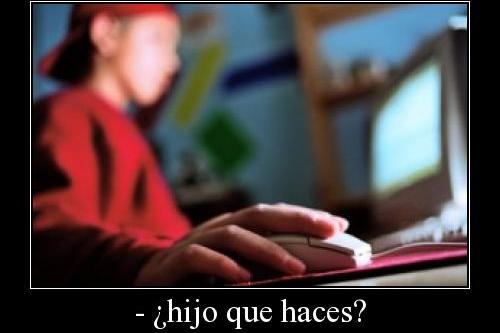 Tuenti
¿Cómo funciona? 
Mi cuenta
editar nuestro perfil
modificar o rellenar la información relativa a nuestra persona, así como datos personales o intereses.
Colgar fotos
Hacer comentarios  públicos
Tener mensajes privados 
Contactar con personas y su perfil
Privacidad
El aviso legal del Tuenti, nos comenta en el punto 4 de las Condiciones Generales: 

“ El Usuario cede en exclusiva a TUENTI y para todo el mundo los derechos de reproducción, distribución y comunicación pública sobre los contenidos que suministre a través del Sitio Web, así como el de modificación para adaptarlos a las necesidades editoriales de TUENTI, y garantiza además la legítima titularidad o facultad de disposición sobre dichos derechos.”
¿Por qué gustan a los adolescentes?
Exponen a los jóvenes al mundo entero.
Permiten tener acceso a gente que vive en cualquier lugar.
 Se pueden mostrar tal como son. 
Pueden estar al tanto de todos sus amigos. 
Pueden controlar un área de su mundo propio. 
No suelen estar presentes los padres. 
SON SUS ESPACIOS
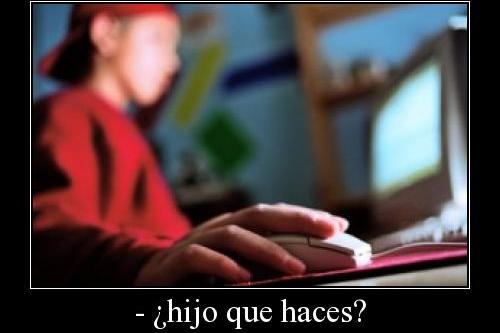 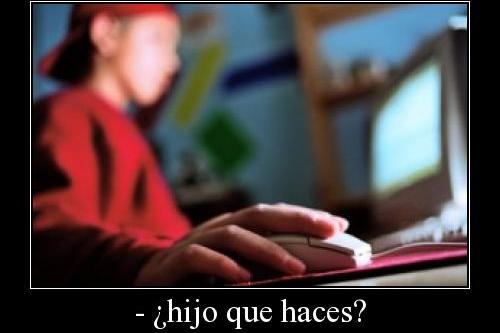 Ventajas
La adolescencia es una etapa para la exploración y para la experimentación. 

Las redes sociales proveen un foro para que ellos se expresen de maneras creativas. 

Para los adolescentes tímidos o con pocos amigos proporcionan un mundo donde conocer y mejorar sus habilidades sociales. 

Estos sitios ayudan a los padres y madres a tener una idea de cómo son sus hijos y de cómo se perciben ellos.
.
Peligros
. Muchos de estos sitios tienen requisitos de edad, pero a menudo saltan estos obstáculos.

 Los adolescentes no establecen límites sensibles sobre la información que comparten.

 Debido al anonimato, los adolescentes pueden desarrollar un aire de seguridad falso.
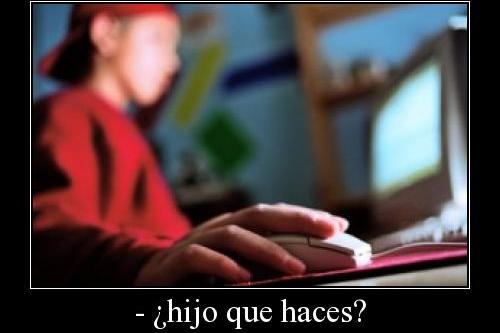 Requiera que el ordenador permanezca en áreas abiertas dentro del hogar.

 Hable, pregunte a sus hijos sobre porqué están en una red social , como funciona, etc.

 Cree una cuenta con la ayuda de sus hijos en la red social y hágase amigo de sus hijos. 

Las redes sociales son espacios públicos, aclare a su hijo que la información que incluya estará disponible a todo el mundo. 

Charle con él sobre que incluir y que no.

.
Cómo proteger a nuestros hijos?
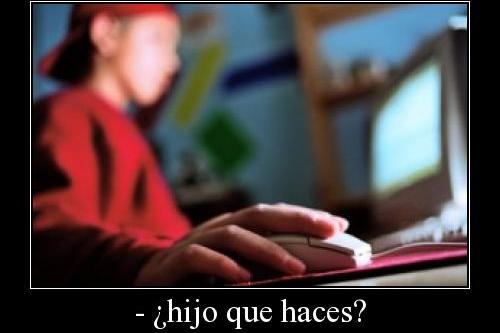 Comuníquele los peligros y las consecuencias de incluir cosas inadecuadas o demasiada información

Revise el sitio web o blog de su hijo/a junto a ellos, haga de esto una actividad regular

Fije las reglas y déjeles claro que si su comportamiento no es aceptable las consecuencias pueden tener un impacto en sus vida. 

Use los filtros de control parental y los servicios de ayuda para padres.
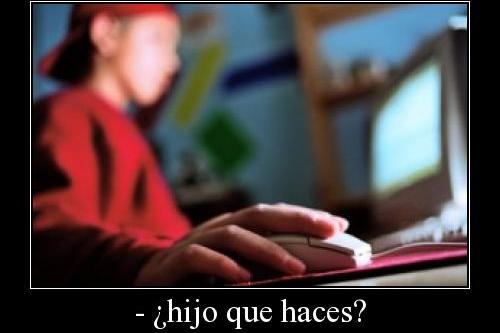 Cómo proteger a nuestros hijos?
Aliéntelos a reflexionar sobre el tipo de lenguaje que usan y a pensar dos veces antes de subir fotografías o videos a su página. 

Los empleadores, admisiones de las universidades, entrenadores y maestros pueden ver lo que su hijo coloca en Internet. 

Aliente a los adolescentes a pensar sobre la impresión que pueden causar los nombres de pantalla que elijan.

Recuérdeles a sus hijos que una vez que colocan la información en línea, no la pueden quitar. 

Aunque eliminen la información de un sitio Web, las antiguas versiones quedan registradas y pueden ser circuladas en línea.
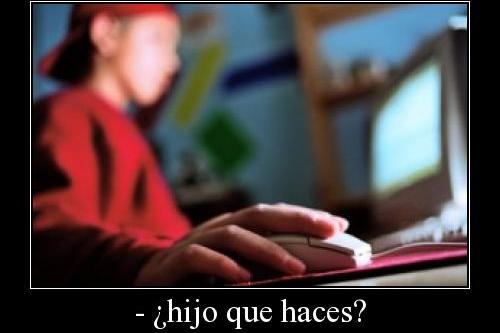 Cómo proteger a nuestros hijos?
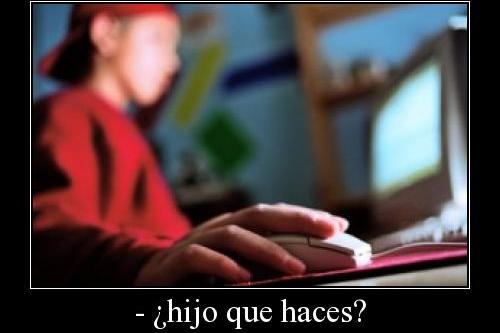 Cómo proteger a nuestros hijos?
Hable con sus hijos el bullying . 
La intimidación o acoso puede presentarse de varias formas, desde dispersar rumores sobre alguna persona, colocar mensajes o reenviarlos sin el consentimiento del autor, hasta mandar mensajes amenazantes. 
Dígales a sus hijos que las palabras que escriben y las imágenes que colocan pueden tener consecuencias reales. 
Sus actividades pueden provocar el malestar de la víctima de una intimidación, pueden desprestigiar al autor de un mensaje privado 
En algunas ocasiones pueden causar el castigo de las autoridades. 
Aliente a sus hijos a conversar con usted cuando se sientan amenazados o sufren algún tipo de intimidación.
Privacidad y Protección
Ajustar las opciones de seguridad para proteger mejor su identidad 

Facebook y Tuenti cuenta con algunas opciones eficaces para la protección en Internet, ¡pero hay que utilizarlas! 

Piense bien a quién permites ser tu amigo 

Al permitir a alguien ser amigo, estarás concediéndole acceso a toda la información (incluidas las fotografías)

Si cambia de idea sobre algún amigo, puedes eliminarlo
Conclusiones
El uso de la web no es malo, es bueno, aunque con limitaciones. 
No podemos dejarles solos, tenemos que estar a su lado. 
Las redes sociales pueden ser muy provechosas si sabemos usarlas.
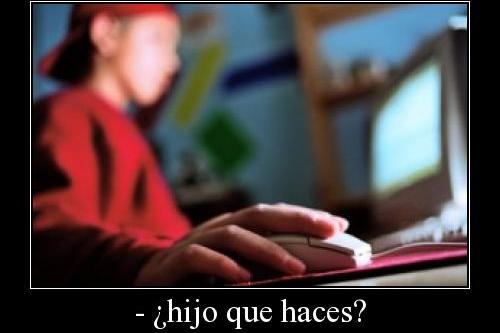 Páginas útiles y vídeos
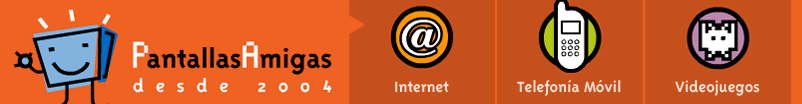 Pantallas amigas
El sexting
consiste en el envío de contenidos de tipo sexual (principalmente fotografías y/o vídeos) producidos generalmente por el propio remitente, a otras personas por medio de teléfonos móviles.
http://www.sexting.es/

http://www.youtube.com/watch?v=ugmShCOi3zM
Páginas útiles y vídeos
http://www.policia.es/consejos/internet.html

https://www.gdt.guardiacivil.es/webgdt/cusuarios.php
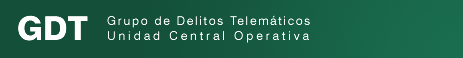 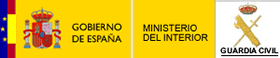